Урок 10.  ДОПОЛНИТЕЛЬНОЕ ОБРАЗОВАНИЕ В КАДЕТСКИХ КОРПУСАХ
Темы урока

1. Основные направления дополнительного образования.
2. Спортивные занятия (гимнастика, плавание, фехтование)
3. Танцевальные занятия.
4. Уроки музыки.
5. Ручной труд.
Основные направления дополнительного образования
ХУДОЖЕСТ-ВЕННОЕ  НАПРАВЛЕНИЕ
Рисование, резьба по дереву, лепка, скульптура.
СПОРТ
Гимнастика, плавание, фехтование, верховая езда
ТАНЦЫ
 бальные танцы всех видов
МУЗЫКА
Хоровые занятия, уроки игры 
на духовых, ударных, клавишных  и струнных инструментах
РУЧНОЙ ТРУД
Основы строительной, плотницкой, конструкторской  швейной работы
Спортивные занятия (гимнастика, плавание, фехтование)
Главной целью физического воспитания было  поставлено «сбере­жение и подкрепление здоровья, развитие и усовершенствование телесных сил воспитанников, дабы сделать их способными к перенесению трудов военной жизни»; сообразно этой цели закон указывал на необходимость пересмотреть существующие требования относительно помещения, содержания и образа жизни кадет.
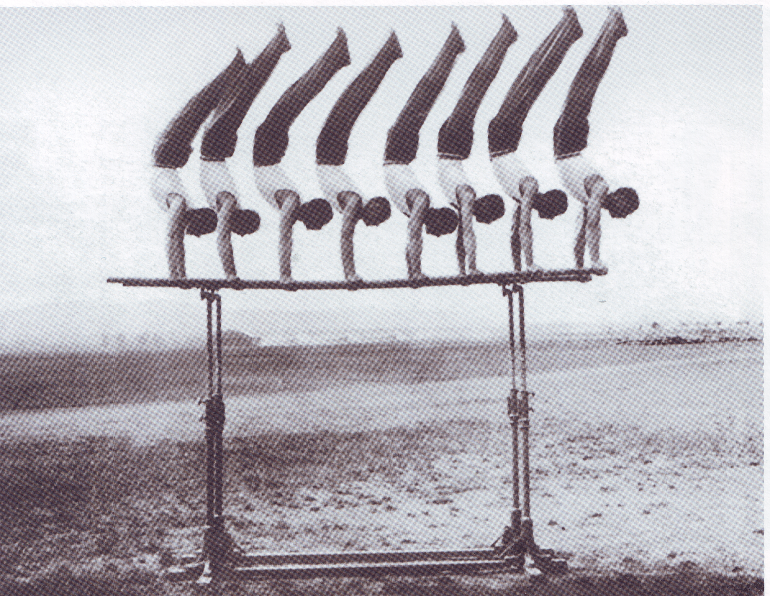 Спортивные занятия (гимнастика, плавание, фехтование)
Гимнастика -           необходимый предмет для полноценного физического и умственного развития воспитанников кадетского корпуса. Включала в себя теоретический курс и практический. Программа  теоретического курса включала: изучение механики скелета, мышц и их строение; строение нервной системы, кровообращение, пищеварение и обмен веществ; выделялся раздел гигиены; значение чистоты воздуха, воды, помещения, одежды, кожи; изучалась значимость диеты для организма.
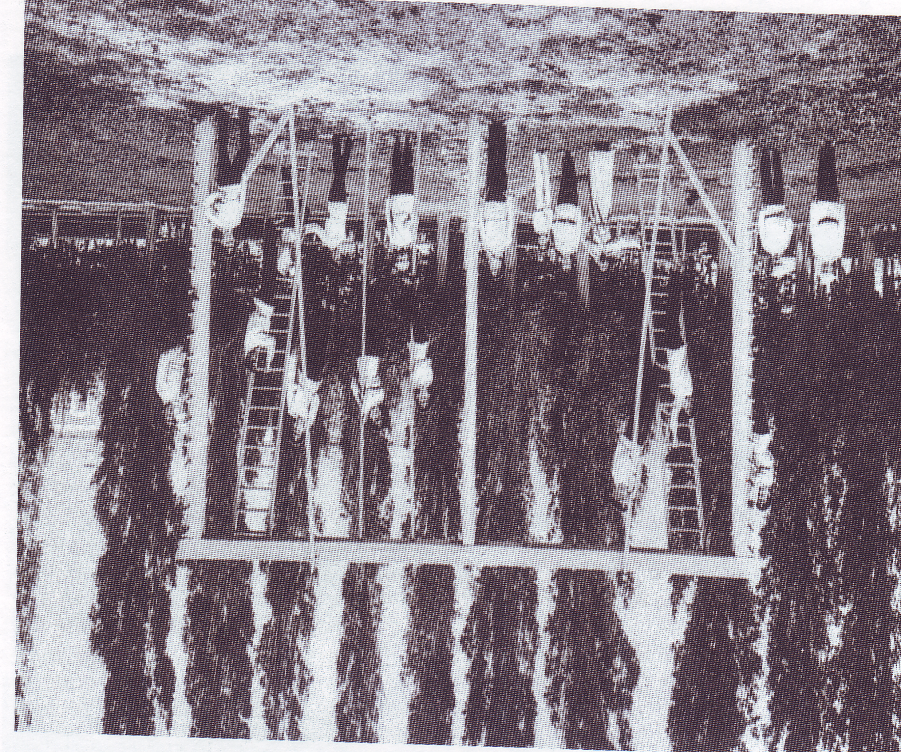 Спортивные занятия (гимнастика, плавание, фехтование)
В кадетских корпусах фехтование преподавалось не только потому, что будущему военному необходимо владеть оружием, но и потому, что фехтование, как вид единоборства, обставленный известными условиями, эстетическими и этическими требованиями, развивает в юноше мужество, уверенность в своих силах, уважение к противнику и пр. Как физическое упражнение, оно представляет собой весьма важное дополнение  к систематической гимнастике и прямо может быть поставлено в вышеприведенную схему  физического образования.  Особенно фехтование важно как упражнение, в котором  своевременность, точность и быстрота движений регулируются  неустанной и внимательной работой зрительного органа.
Танцевальные занятия
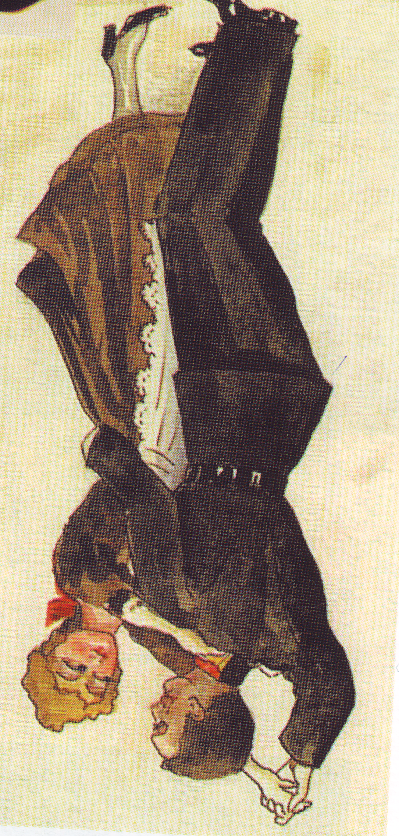 Танцы – имеют свое особое значение, не имеющее ничего общего с фривольным искусством.  До 5-го класса  курс танцевального искусства приближался скорее к тому отделу гимнастики,  который называется «свободными упражнениями»,  с более широким  развитием ритмической стороны  движений  и с большим вниманием к эстетическим условиям исполнения. В танцевальных упражнениях особое внимание уделяется  развитию свободы движений, изяществу осанки и пр.
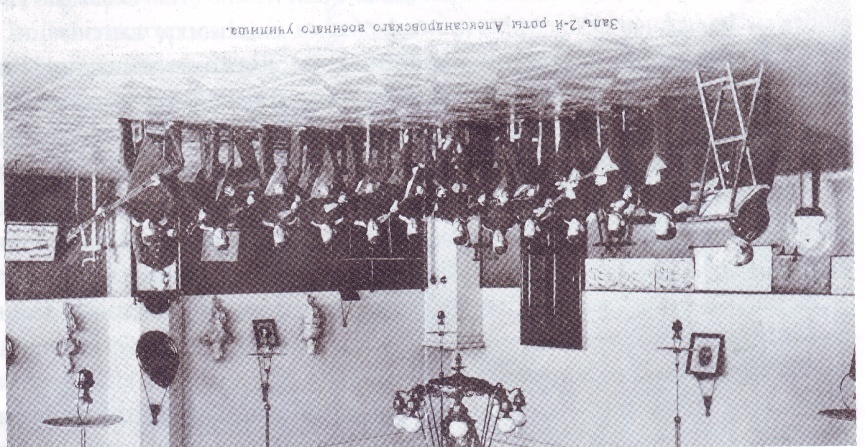 Уроки музыки
Значительное внимание уделялось музыкальному образованию кадет.  В корпусах  проводились занятия с духовыми и струнными инструментами.  Музыкальные занятия помогали подготовиться к публичным выступлениям, которые проводились во время праздничных мероприятий.
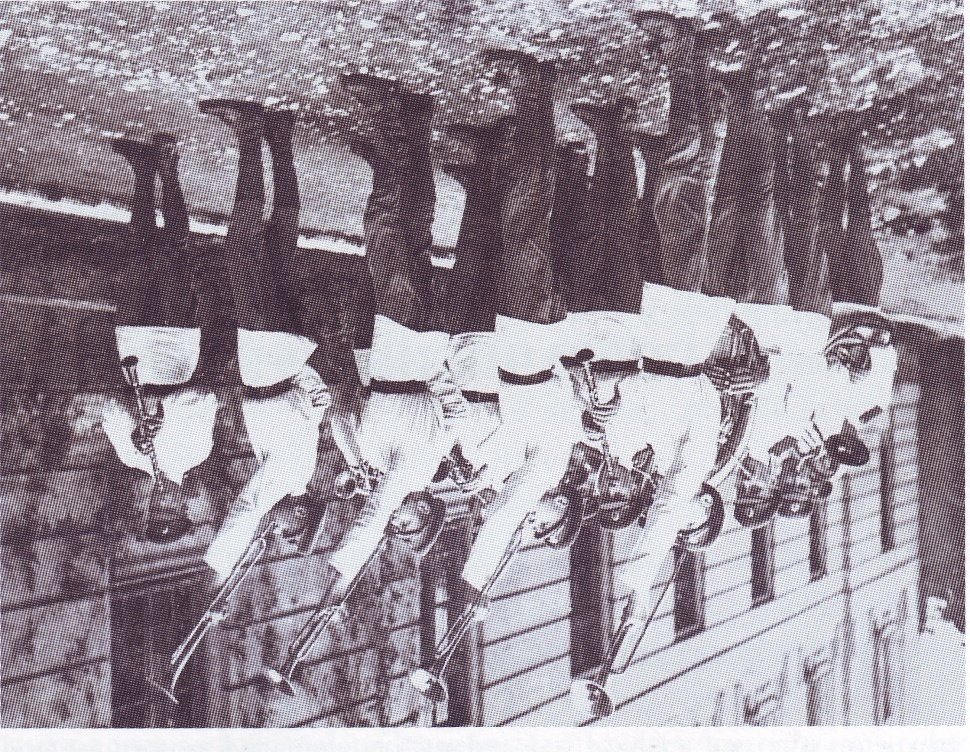 Ручной труд
Ручной труд - необходим для тех воспитанников, которые не задействованы ни в церковном хоре, ни в занятиях музыкальными инструментами.  Ремесленное мастерство вводилось  в кадетских корпусах еще  с 1860 –х гг., но профессиональные мастера часто не могли поставить это дело в соотнесении с педагогическим процессом. Подчас кадетам давали непосильную работу, отбивая у них охоту, далее заниматься этим делом.  Поэтому дело приучения воспитанников к ручному труду было передано на усмотрения офицера-воспитателя. 
      Ручной  труд имеет особое воспитательное значение, дает возможность приучить воспитанника к созидательному труду в области ремесленного производства – что в свою очередь  вносит серьезный вклад в душу ребенка.
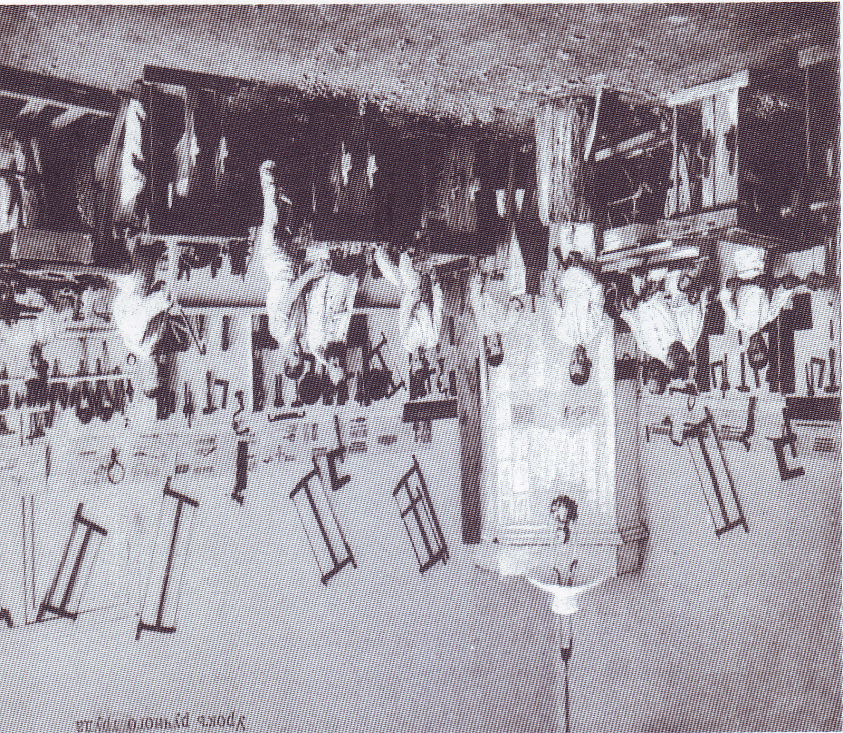 Вопросы для повторения
Назовите основные направления работы системы дополнительного образования в кадетских корпусах?  
Почему спортивным занятиям уделялось столько внимания? 
Какие виды спортивных занятий  были в кадетских корпусах?
 С какой целью в корпусах проводились музыкальные занятия?
Составьте схему дополнительного образования в корпусах